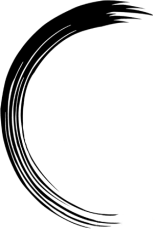 项目一  旅游概述
项目一
任务五  旅游的类型
课堂互动
案例：
       晓东一家三口在暑假期间分别有一次旅游活动。晓东爸爸随单位考察团去了新疆，晓东妈妈陪姥姥回了一次山东老家，而晓东则参加了学校的夏令营，到北京参观了一翻。
提问：
       你认为晓东一家三口的旅游类型相同么？为什么？
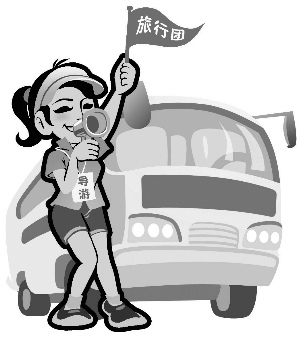 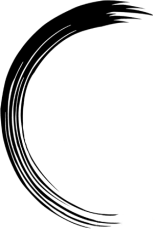 项目一  旅游概述
项目一
任务五  旅游的类型
一、按旅游区域划分
（一）国内旅游：是指一个国家（地区）的居民在其国家（地区）的境内所进行的旅游活动。分为：
1、地方性旅游      2、区域性旅游      3、全国性旅游

（二）国际旅游：是指一个国家（地区）的居民跨越国界到另一个或几个国家（地区）所进行的旅游活动。分为：
1、跨国旅游          2、洲际旅游          3、环球旅游
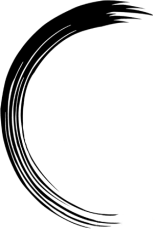 项目一  旅游概述
项目一
任务五  旅游的类型
二、按旅游目的划分
（一）观光旅游：主要指旅游者到异国他乡进行游览自然山水、鉴赏文物古迹、领略风土民情，从中获得自然美、艺术美、社会美的审美情趣，以达到消遣娱乐、积极休息和愉悦身心的效果。
（二）度假旅游。
（三）公务旅游：是指以某种公务为主要目的的旅游。
1、商务旅游         2、会议旅游
（四）专项旅游：是指以满足某种特定需要为主要目的的旅游，具备定向性和专题性。
1、宗教旅游         2、购物旅游          3、会展旅游
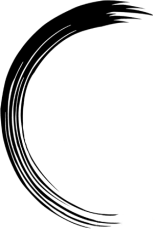 项目一  旅游概述
项目一
任务五  旅游的类型
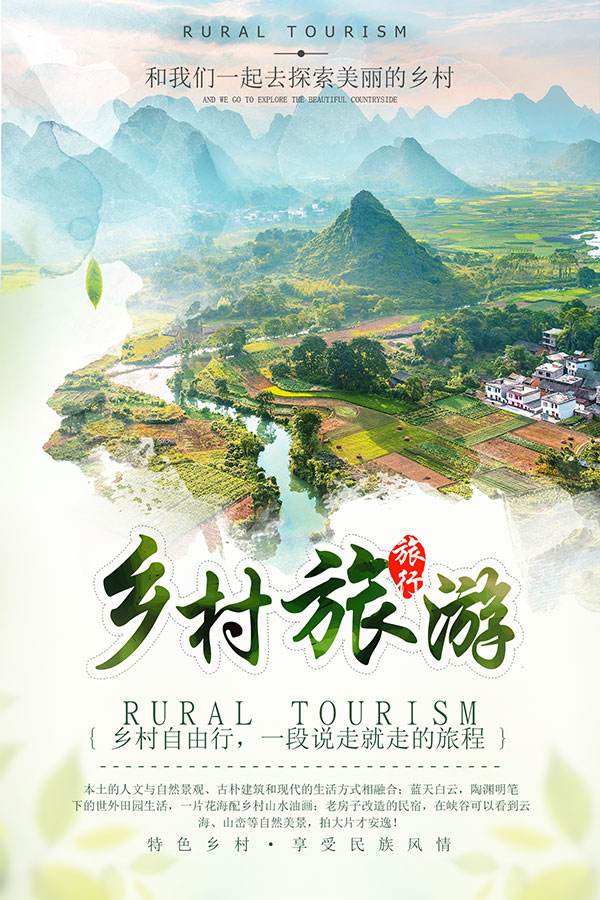 三、新型旅游
（一）乡村旅游
       乡村旅游是指以农业（包括乡村文化）资源为对象的观光、度假、娱乐、康乐、民俗、科考、访祖等的复合型旅游活动。

（二）工业旅游
       旅游业角度——新型旅游产品（项目）
       旅游者角度——高品位的旅游形式